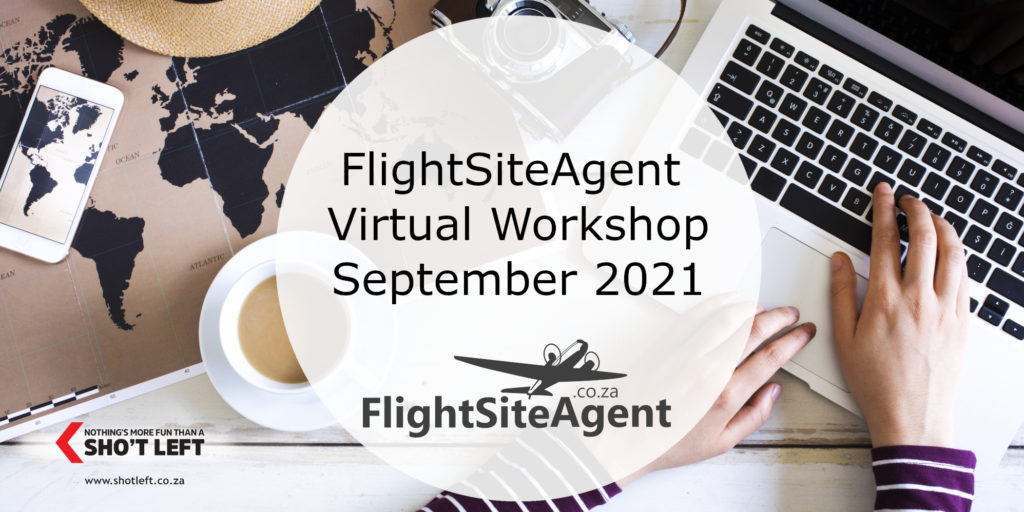 WHAT EXPERTS SAY WILL HAPPEN
Industry - Global Projections
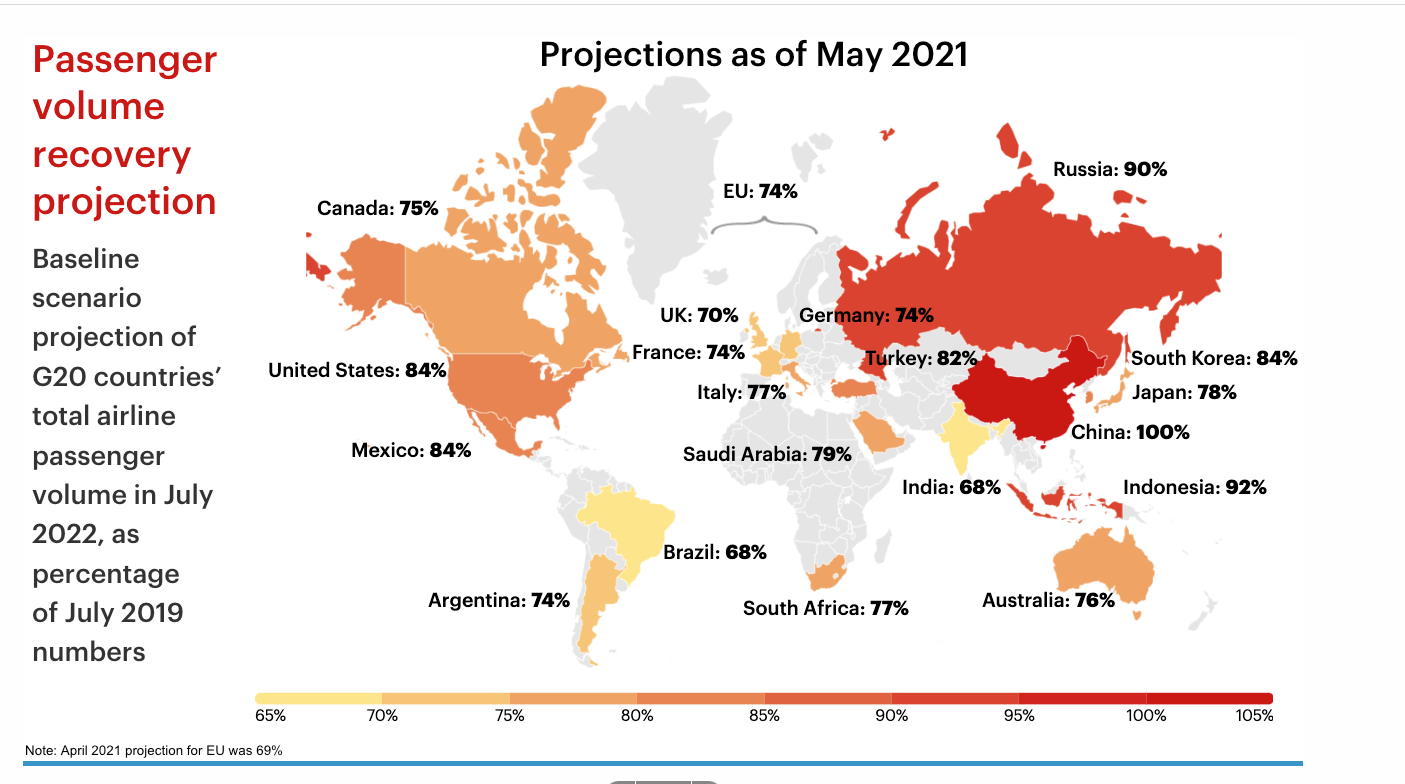 SA Industry GDS stats
Industry down 76% vs. 2019
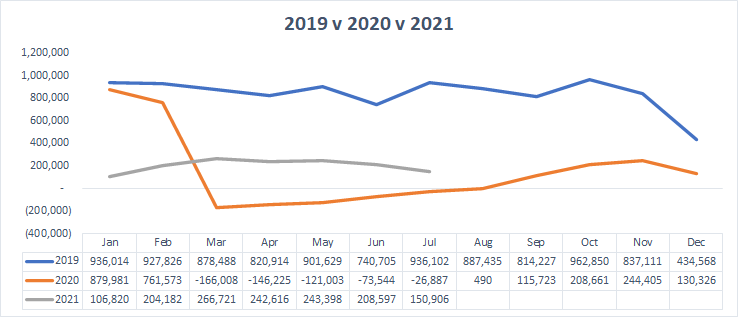 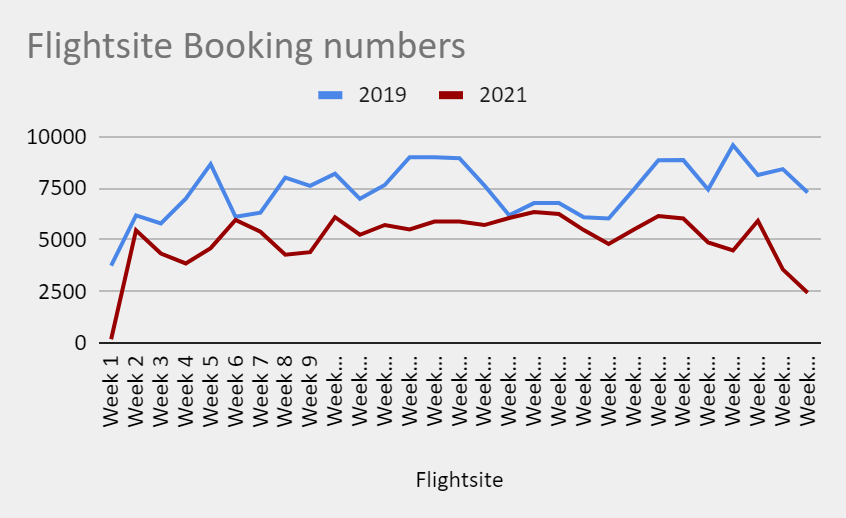 44% of 2019
Family travel vs. Business travel
Lots of Local but also a Special trip
Last-minute bookings 
Complexity 
Flexibility
Travel agent vs. Travel pa
Travel Trends
Found a niche?
Building Trust?
Nourish Relationships – relative advantage?
Content is key – how easy is it to use and see?
Be yourself -  compatibility with your own values?
Shareable incentives?
Where to from here?